qualitative research (3)
Walter Lorenz
Method A: Case Study
The detailed examination of a single (or few) example(s) of a class of phenomena. A case study cannot provide reliable information about the broader class of cases, but it may be useful in the preliminary stages of an investigation since it provides hypotheses, which may be tested later systematically with a larger number of cases. 

Phenomenological studies of human learning indicate that for adults there exists a qualitative leap in their learning process from rule governed use of analytical rationality to fluid performance of tacit skills: “virtuosos” (P. Bourdieu). Common to all experts is that they operate on the basis of intimate knowledge of several thousand concrete cases.
Case studies are building blocks of inductive theory creation: as basis of new hypothesis creation or testing of existing  explanations
Phenomenology (in philosophy and sociology)
Literally, phenomenology is the study of phenomena: appearances as opposed to reality.
Phenomenology: the study of structures of consciousness as experienced from the subjective or first-person point of view. 
The basic structure of a conscious experience is its intentionality, its being directed toward something – its being an experience of or about something.
Strategies for selection of samples and cases
Case study - dangers
“narrative fallacy”: human inclination to simplify data and information through over-interpretation and through a preference for compact stories over complex data sets. (‘reading meaning into stories’) – 
counter-measures: 
“dense narrative” (preserve complexity and contradictions of real life); keeping it open, rather than ‘bringing everything to the point’.
“Phronetic social science”: linking expertise knowledge to common-sense knowledge
Method B: Ethnomethodology
The study through methods whereby members produce and assemble the features of everyday life in any actual, concrete and “hot” hypothetical (typical) or theoretically depicted setting of social interaction. It assumes that there is a self-generating order in concrete activities (“what people do has an order”), an order whose scientific appreciation depends upon neither prior description, nor empirical generalisation, nor formal specification of variable elements and their analytic relations. It is a matter of capturing “raw experience” (Harold Garfinkel).
Methods: systematic observation and recording in natural settings; conversation analysis; ethnomethodological experiments (“breaching experiments”: disturbing normal situations of interaction to uncover taken-for-granted rules which individuals seek to re-balance)
Limitations of ethnomethodology
Observation is never „neutral“
Immersion can cover up own biases
Non-participant observation still can interfere with the process that is going on
Intrusion of privacy
Method C
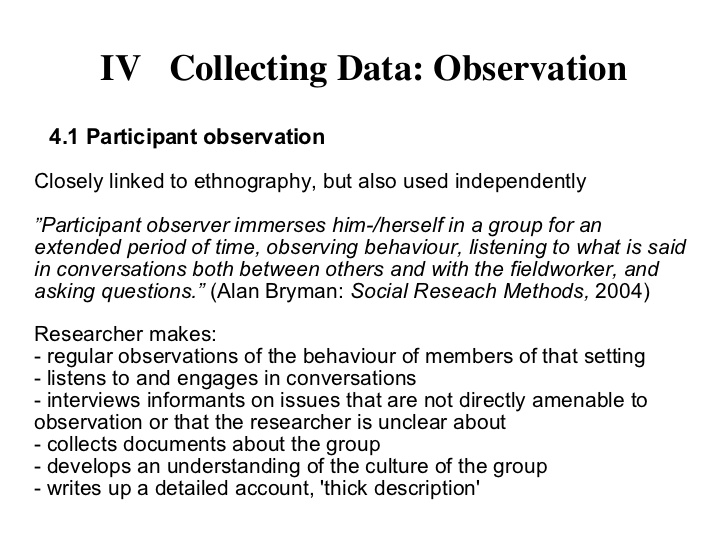 Method D.: Action research
Action research is not so much a methodology as an orientation to inquiry that seeks to create participative communities of inquiry in which qualities of engagement, curiosity and question posing are brought to bear on significant practical issues. Starting point: “something needs to change here”
Communities of inquirers (i.e. researchers and all participants) engage in systematic cycles of action and reflection: in action phases co-researchers test practices and gather evidence; in reflection stages they make sense together and plan further actions. And since these cycles of action and reflection integrate knowing and acting, action research does not have to address the ‘gap’ between knowing and doing that hinders so many change efforts and ‘applied’ research.
Critical social science – starts with the assumption that society (or something in society) needs to change
Requires researchers to reconstruct the purpose of the inquiry, to engage with the struggle for equity and justice while at the same time examining power created for the researcher through th research and within the context of inquiry.
Denzin & Giardina, 2007: critical scholars take up moral projects that decolonise, honour and reclaim indigenous cultural practices, mobilise collective actions that result in a radical politics of possibility, hope, love, care and equality for all humanity. 
Struggle to “join with” and “learn from” rather than “speak for” and “intervene into”; give attention to the “voices from the margins” to “re-centre conventional knowledge”
Principles:
Expose the diversity of realities (for instance gender, age, ethnic background etc.)
Engage with the webs of interactions that construct problems within power structures
Reposition problems and decisions towards social justice 
Solidarity with the traditionally oppressed / marginalised / excluded: research can be itself a way of including people, of giving voice to silenced population groups
Kurt Lewin
“You never understand an organisation until you attempt to change it”

The research needed for social practice can best be characterized as research for social management or social engineering. It is a type of action-research, a comparative research on the conditions and effects of various forms of social action, and research leading to social action. Research that produces nothing but books will not suffice (Lewin 1946, reproduced in Lewin 1948: 202-3)
Principles of action research (Stringer, 1999)
A fundamental premise of community-based action research is that it commences with an interest in the problems of a group, a community, or an organization. Its purpose is to assist people in extending their understanding of their situation and thus resolving problems that confront them….
• It is democratic, enabling the participation of all people.
• It is equitable, acknowledging people’s equality of worth.
• It is liberating, providing freedom from oppressive, debilitating conditions.
• It is life enhancing, enabling the expression of people’s full human potential.
Stages in Action Research projects
Output stage
Interviewing strategies
Narrative interview: interviewee is asked to tell a story through a wide open question, interviewer pays attention both to content and to sequence, in which themes emerge and the emotional quality of the account. 
Unstructured interview: researcher uses only a short list of key issues to be discussed, allows informants to take issues in the direction they see relevant, researcher limits questions to clarifications or encouragements to recall further details relevant to the subject.
Semi-structured interview: researcher uses a list of questions or topics to be covered; need not be followed in a pre-determined sequence but range should be covered; new and additional themes may emerge and need to be recorded.